4th Nigerian national mission congress
THE ROLE OF THE MEDIA IN EVANGELIZATION
Bishop Emmanuel Ade Badejo
Bishop of Oyo Diocese
THE role OF THE MEDIA lies BETWEEN THE MASS AND THE MASSES
GO THE MASS IS ENDED, CHILDREN OF THE LORD
    TAKE HIS WORD TO OTHERS, AS YOU HEARD IT SPOKEN TO  YOU
    GO THE MASS IS ENDED, TELL THEM OF HIS LOVE
    THE LORD IS GOOD, THE LORD IS KIND  AD HE LOVES EVERYONE
THE ROLE OF THE MEDIA IN EVANGELIZATION: OPPORTUNITIES AND CHALLENGES
THE CONTENT OF EVANGELIZATION REMAINS THE SAME BUT THE PROCESS MUST BE MEDIATED AND REGULARLY UPDATED
LAY PROFESSIONALS AND PRACTITIONERS CONSTITUTE THE BIGGEST OPPORTUNITY AND CHALLENGE
SIGNIS International Catholic Media Professionals with huge reach and facilities. Fr Walter Ihejirika is now the President for Africa. Last Congress was in Ethiopia 
CAMPAN  Catholic Media Practitioners/Professionals Association of Nigeria uniting Church Media with the Secular… just met in Warri Diocese
CAEAN  Catholic Artistes and Entertainers Association of Nigeria for actors , actresses singers and entertainers. Not meant for comedy, has achieved great things in the past.
The challenge
They need formation
They need accompaniment
Sometimes they need understanding
Sometimes they need money
THE PEOPLE OF TODAY  REMAIN THE MOST VALUABLE ASSET OF MEDIA FOR EVANGELIZATION IN OUR DAY.
AS THE TIMES CHANGE SO DO PEOPLE AND HUMAN BEINGS ARE THE MOST ADAPTABLE
AJA IWOYI…
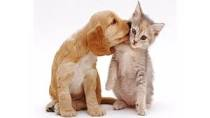 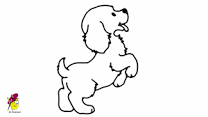 ST PAUL WAS THE PIONEER IN SCRIPTURE
HE WROTE LETTERS TO EVANGELIZE EVEN PLACES HE COULD NOT BE IN A PARTICULAR TIME. CAN ANYONE DOUBT THE IMPACT OF HIS EFFORT?
EVERYONE MUST HEED THE MANDATE OF JESUS TO MAKE DISCIPLES OF ALL NATIONSEVERYBODY MUST DO SOMETHING: HERE IN NO PARTICLUAR ORDER…priestsRELIGIOUSHOLY CHILDHOODYOUTH WOMENCMOLAITY COUNCIL COMPONENTSCHURCH SOCIETIES, SODALITIES, PROFESSIONAL GROUPS
Co-responsibility, “ka sowo po, ko le da” you lift, I lift
ENCOURAGING WORDS
From Pope Paul VI: Evangelii Nuntiandi, 1976
“In an age which is characterised by the mass media we must not fail to avail of the media for the first proclamation of the message for catechetical instruction and for a deeper study of the faith…”
EVANGELII NUNTIANDI. n 45
“The Church would feel guilty before the Lord if she did not utilize these powerful means that human skill is daily rendering more perfect. It is through them that she proclaims ‘from the housetops’ the message of which she is the depositary. In them she finds a modern and effective version of the pulpit. Thanks to them she succeeds in speaking to the multitudes”
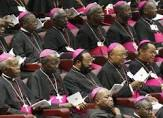 From Ecclesia in Africa
Today, the Church has at her disposal a variety of means of social communication, traditional, as well as modern. It is her duty to make the best possible use of them in order to spread the message of salvation.
THEREFORE, we NEED EVERYBODY TO USE EVERYTHING FOR SPREADING THE GOSPEL
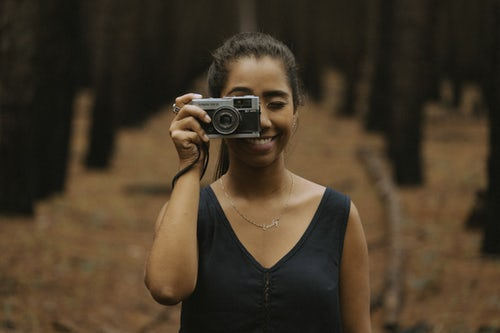 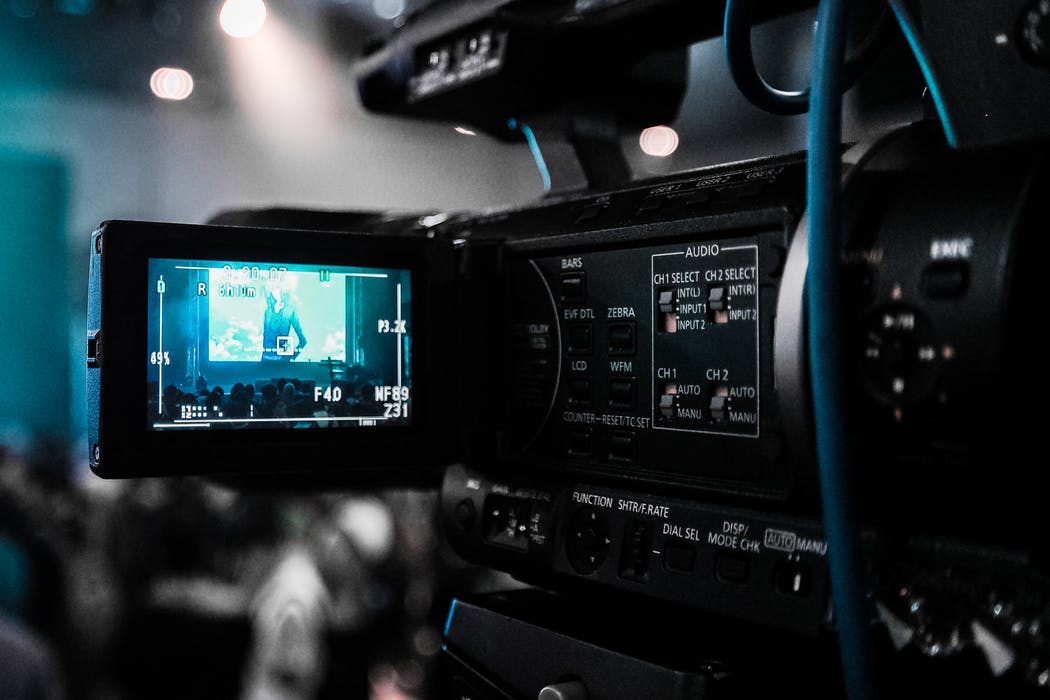 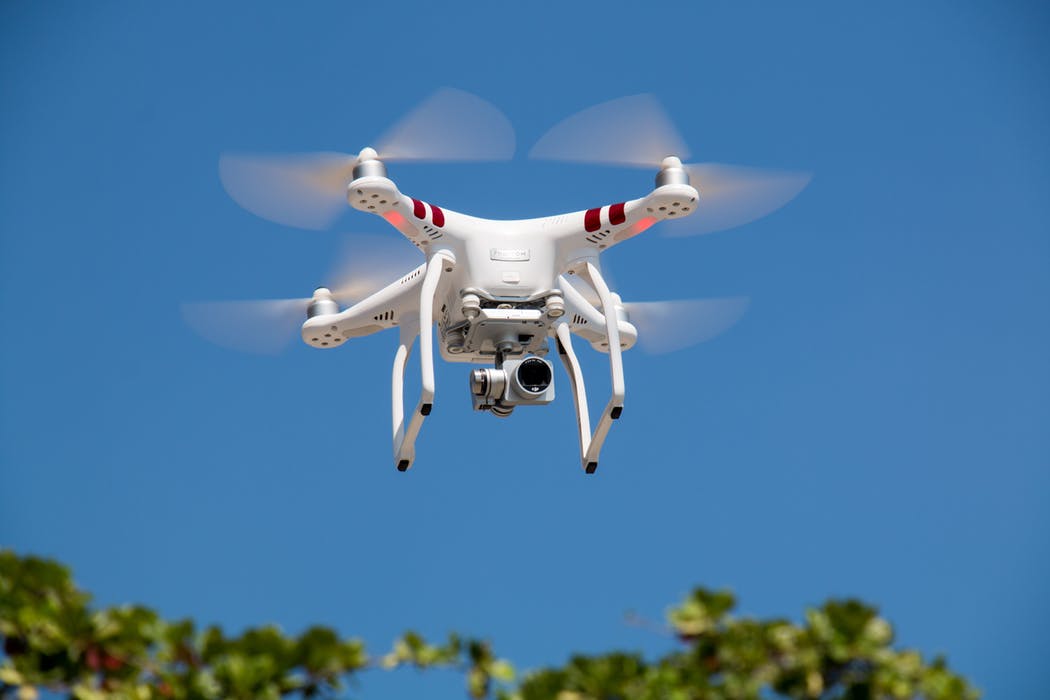 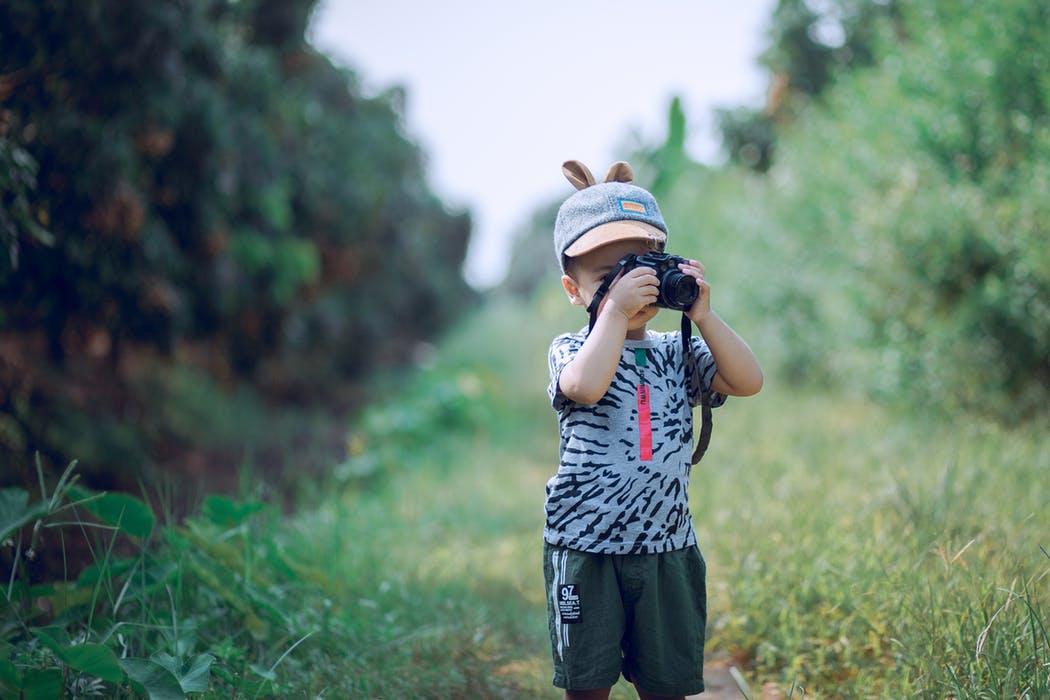 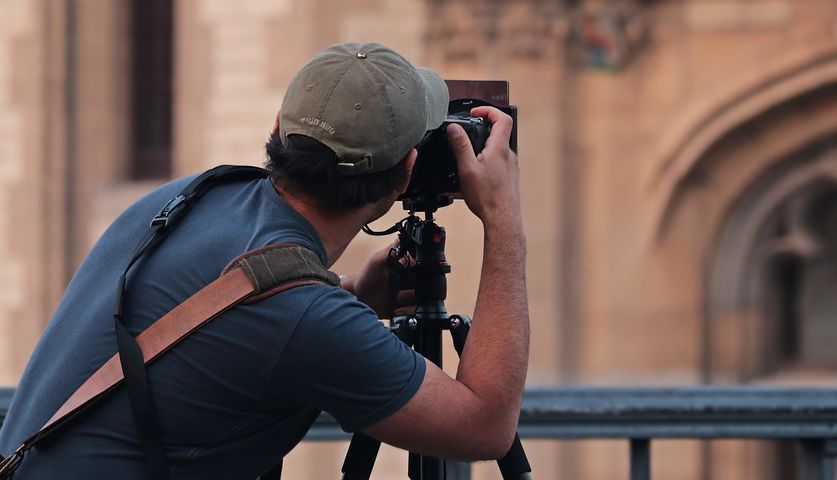 ENGAGE THE NEW CULTURE AS A BIG OPPORTUNITY TO EVANGELIZE
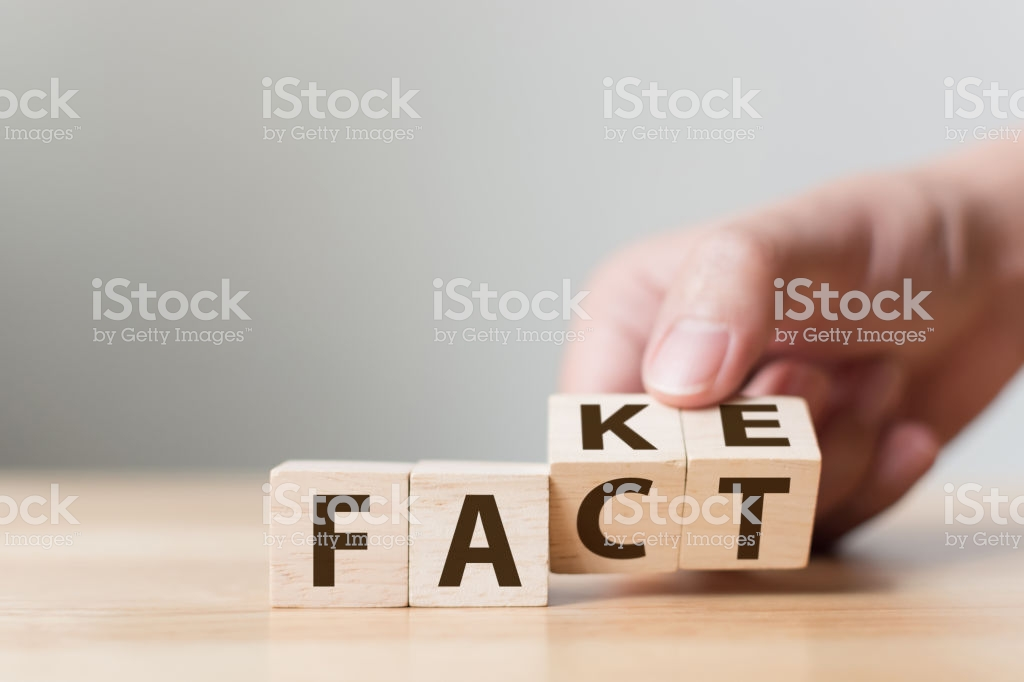 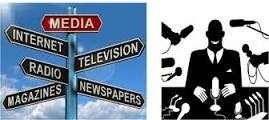 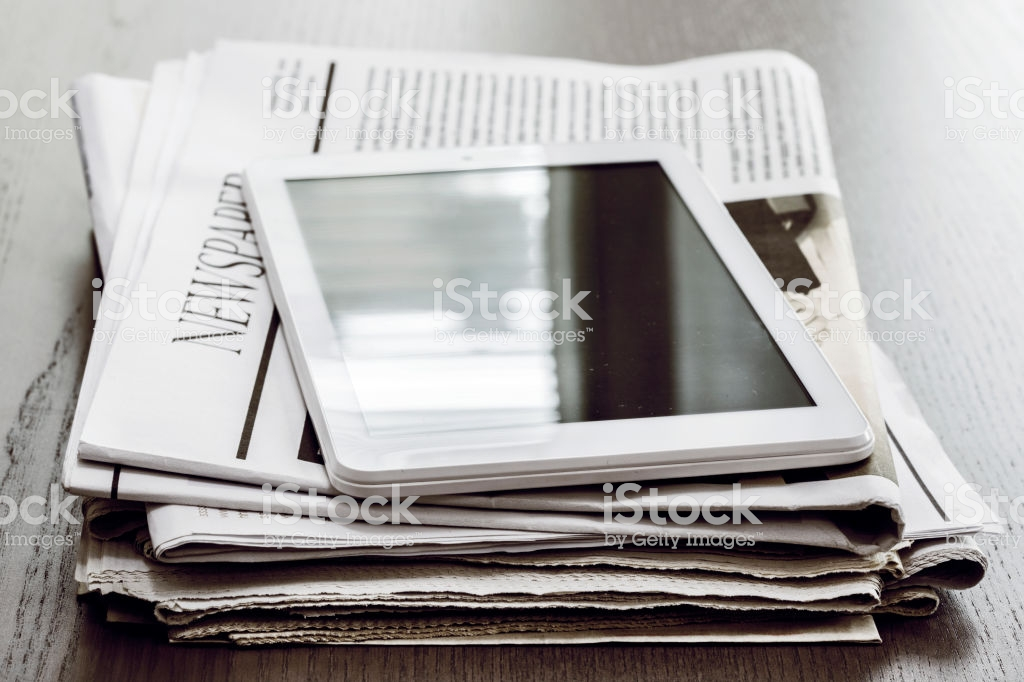 ADOPT AND ADAPT
EXISTING MESSAGES/
STYLES
ADOPT AND ADAPT youthenergy
KNOW JESUS KNOW LIFE (B. MARLEY)
THE ANSWER IS FOUND IN JESUS CHRIST (B. DYLAN)
  I WANNA LOVE YOU (B. MARLEY)
EXISTING FUNCTIONING MESSAGES/
STYLES
Turn gospel and catechism into songs, SHARING, RIDDLES, slogans, DRAMA…
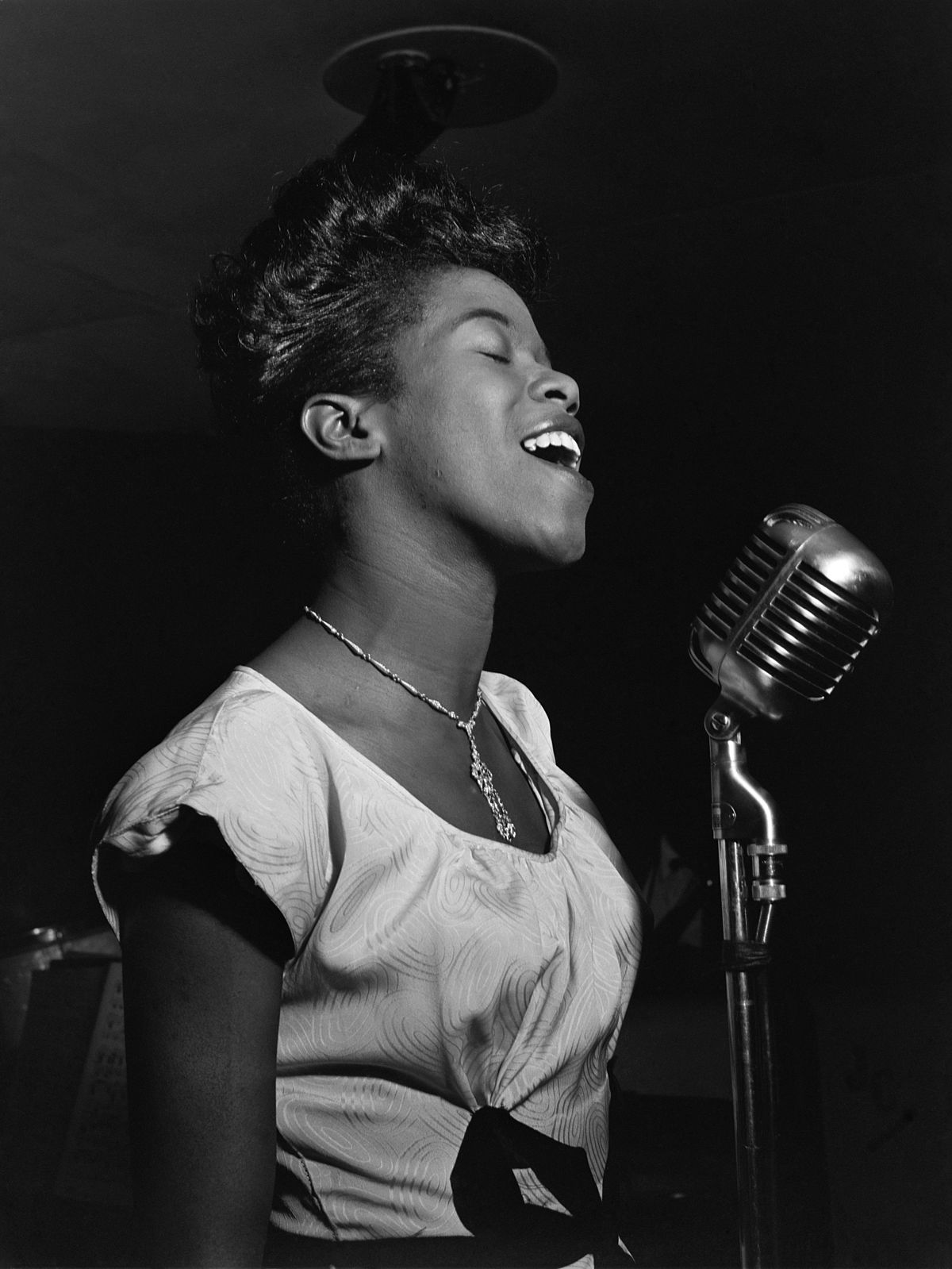 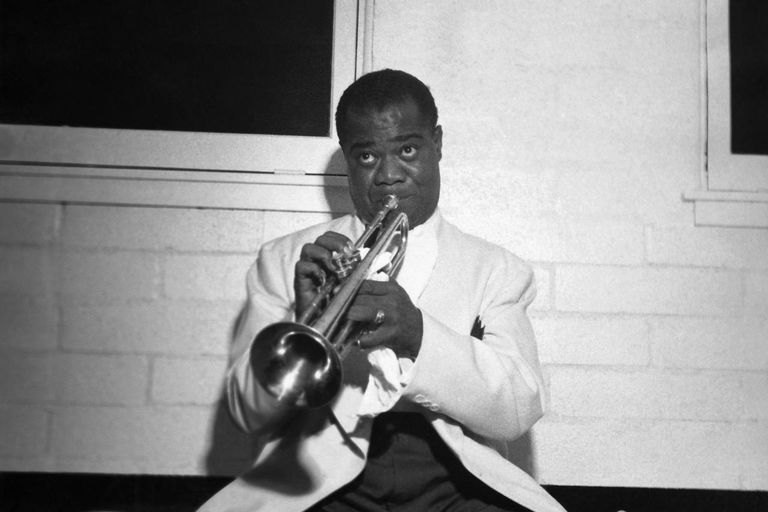 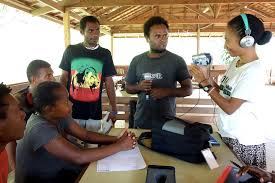 ADOPT NOT JUST THE DIGITAL METHODS BUT ALSO THE “PARTICIPATORY, belonging”  CULTURE
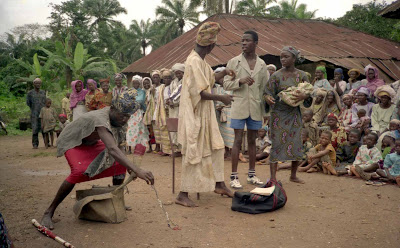 With Drama
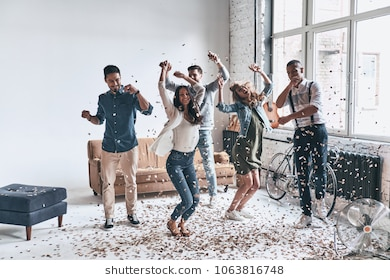 AND DANCE
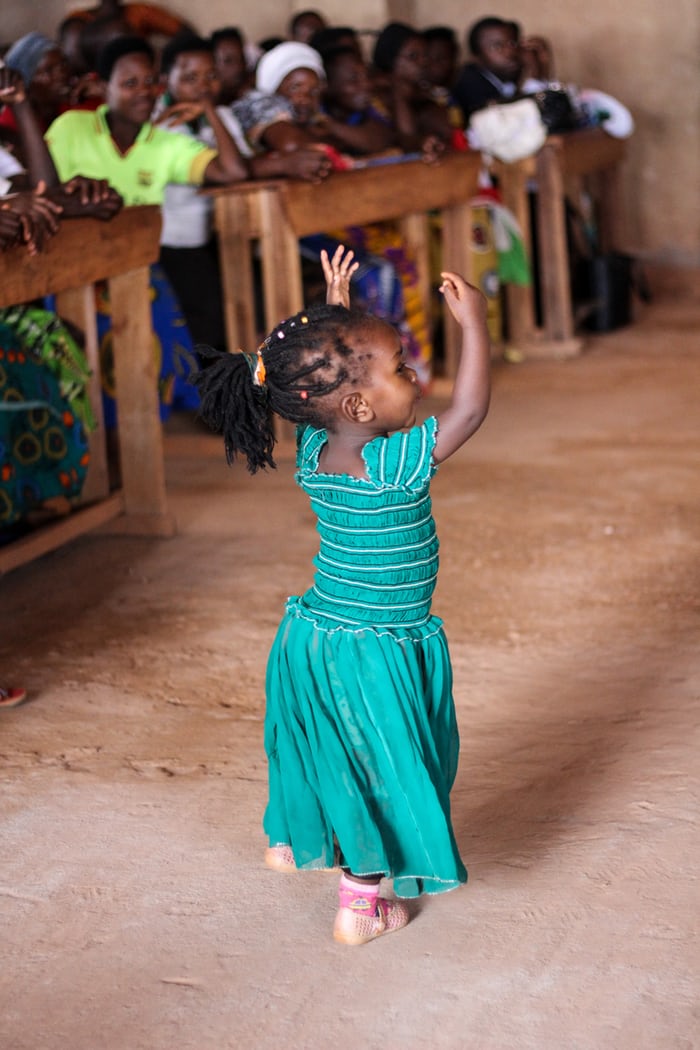 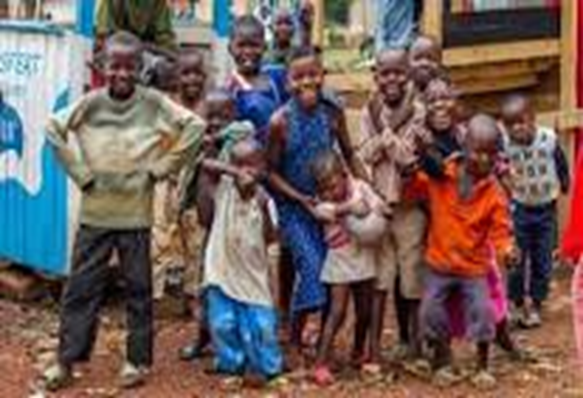 First, Get PEOPLE’S attention and then teach them what you will
Get the projector rolling with FAITHMATERIALS
REV. Fr .Prof Joseph FANIRAN  (PROF OF COMMUNICATIONS CESAAC, PORT HARCOURT) SAID:
“INDIVIDUALS HAVE TO BE TRAINED TO EMPLOY THEIR PERSONAL CONTACTS  AND TALENTS IN THE SERVICE OF THE GOSPEL…THE PAINTERS, COMPOSERS, CARVERS: CELEBRATE THEIR FAITH IN JESUS THROUGH THEIR TALENTS”
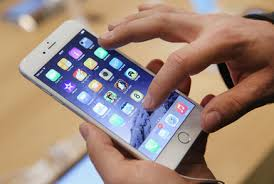 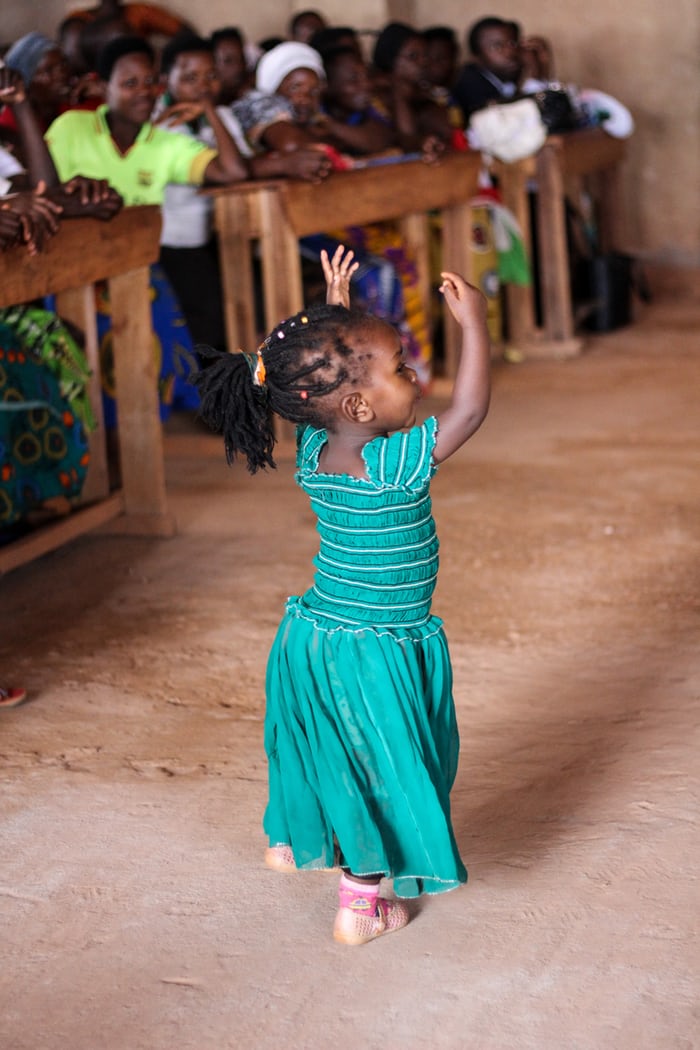 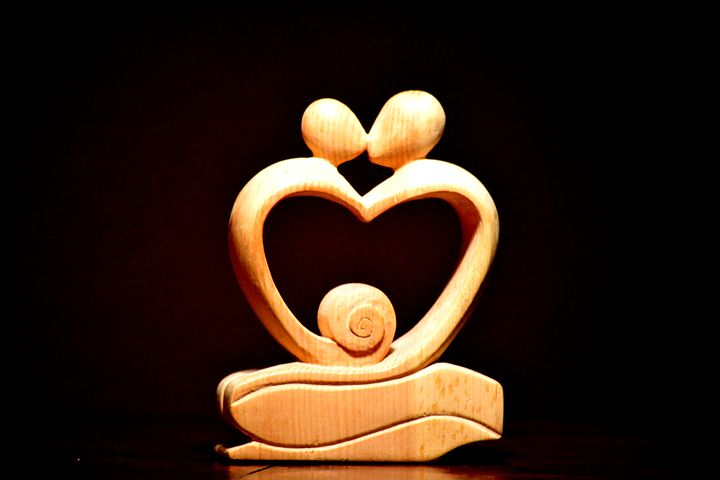 Women and youth are key AGENTS
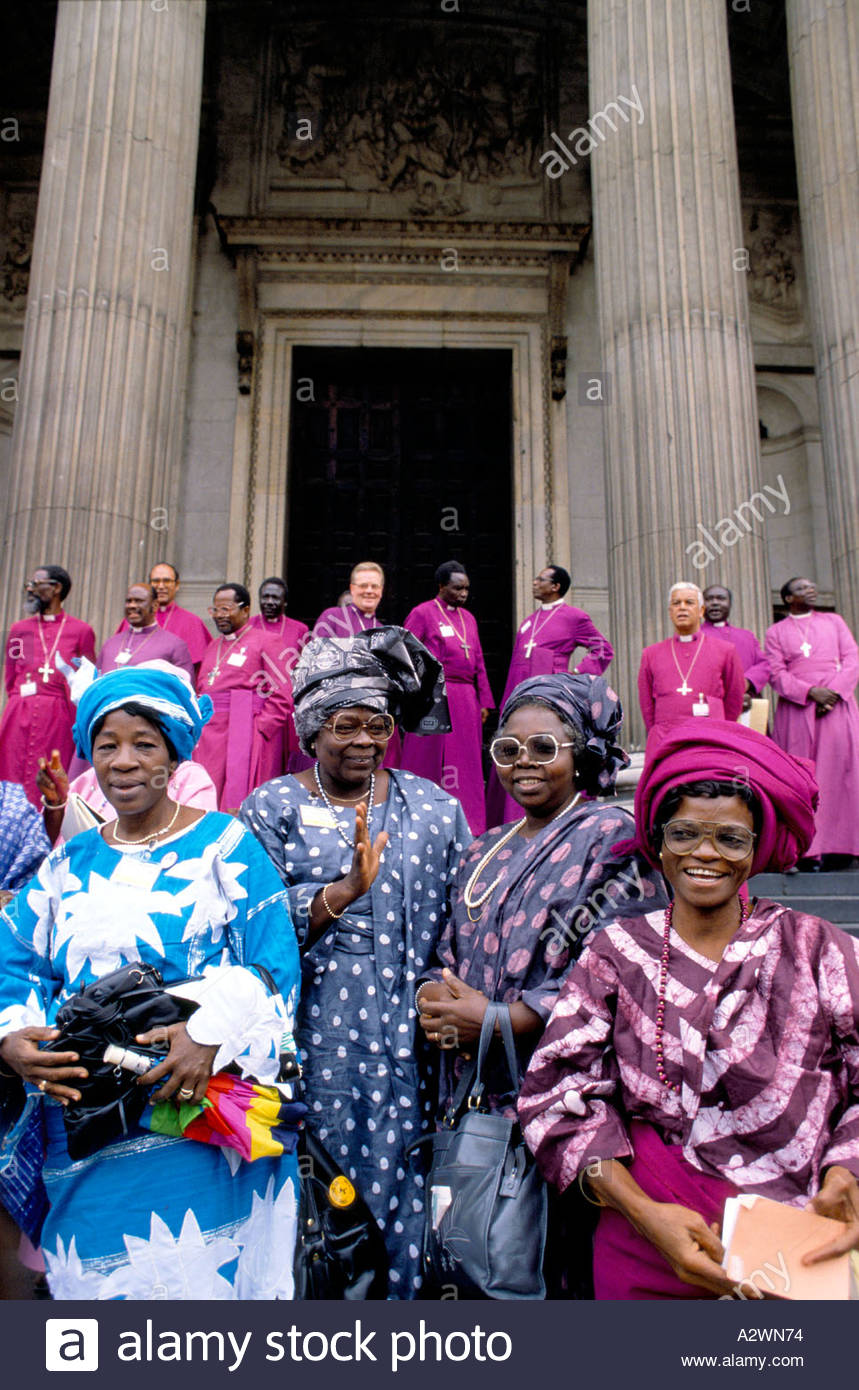 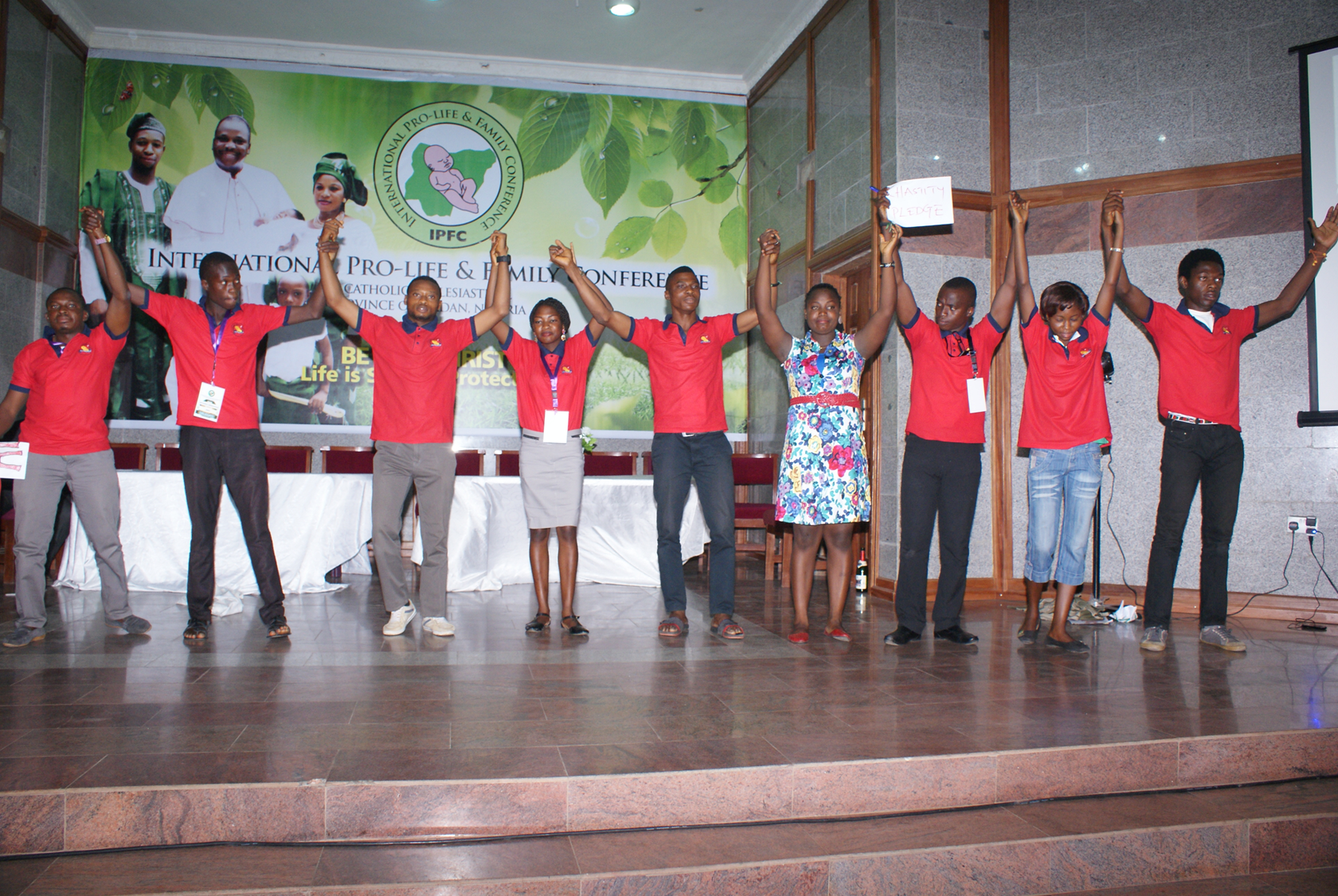 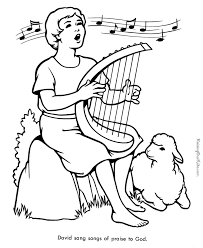 BUT WE ALL NEED THE ZEAL AND ENTHUSIASM FOR THE TASK
Woe to me if I do not preach (1Cor 9:16)
Always be prepared to witness. (1Pet 3:15)
You are the light of the world.(Matt. 5:14)
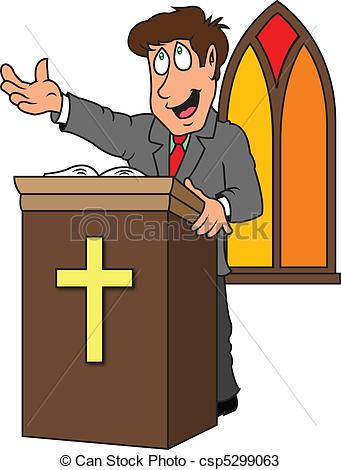 ARE REPLACING EVEN THE TELEVISION AS THE MOST POPULAR MEANS OPEN TO USE FOR EVANGELIZATION AND CATECHESIS. SO WE MUST CONSTANTLY UPDATE

PRIESTS ARE THUS CHALLENGED TO PROCLAIM THE GOSPEL BY EMPLOYING THE LATEST GENERATION OF AUDIO VISUAL RESOURCES – IMAGES, VIDEOS, ANIMATED FEATURES, BLOGS, WEB SITES – WHICH ALONGSIDE TRADITIONAL MEANS CAN OPEN UP BROAD VISTAS FOR DIALOGUE, EVANGELIZATION AND CATECHESIS
POPE BENEDICT XVI: WDC 2010
REMEMBER…I PHONES, IPAD, IPOD …
SOCIAL NETWORKS ON THE INTERNET
TWITTER, FACEBOOK  WHATSAPP TEXTING , IM
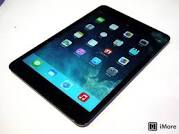 WE SHOULD PUT OUR MONEY WHERE OUR MOUTH IS:
FOR FACILITIES
FOR RESOURCESS
FOR  SOFTWARE
FOR EQUIPMENT
 FOR SERVICES
FOR FORMATION 
FOR PRODUCTION
FOR REMUNERATION
FOR RECRUITMENT
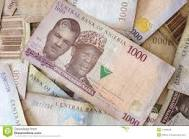 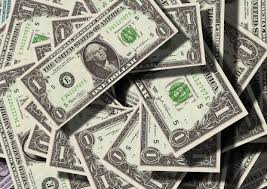 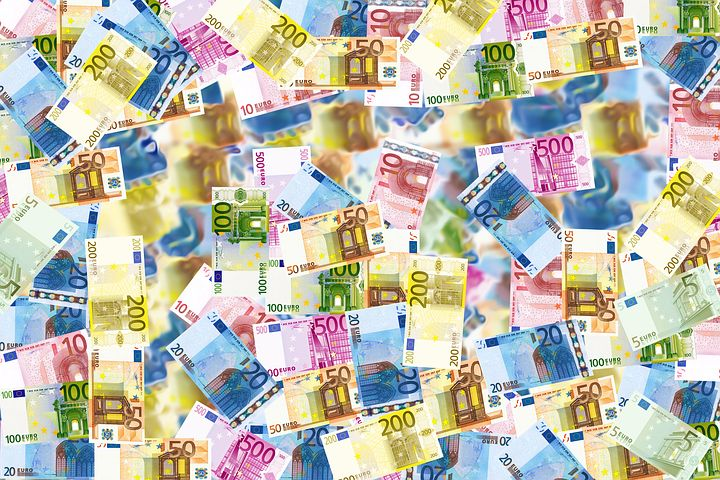 THANK YOU FOR your KIND ATTENTION
,
GOD BLESS YOU